Физкультурный уголок 
        в детском саду
Презентацию подготовила воспитатель ДОУРычкова Наталья Васильевна
Prezentacii.com
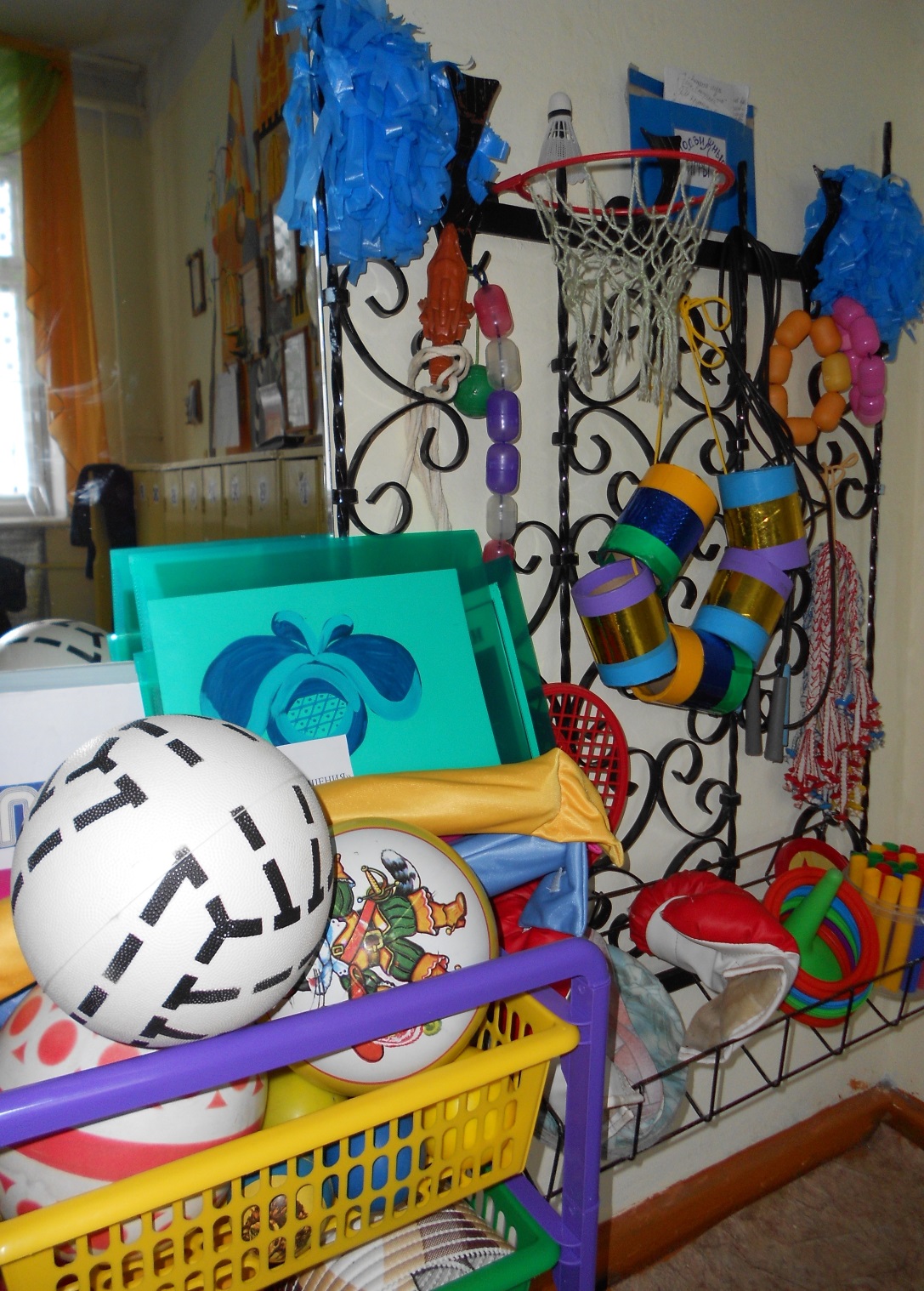 Физкультурный уголок для самостоятельной деятельности детей, который должен быть в каждой группе детского сада.
Prezentacii.com
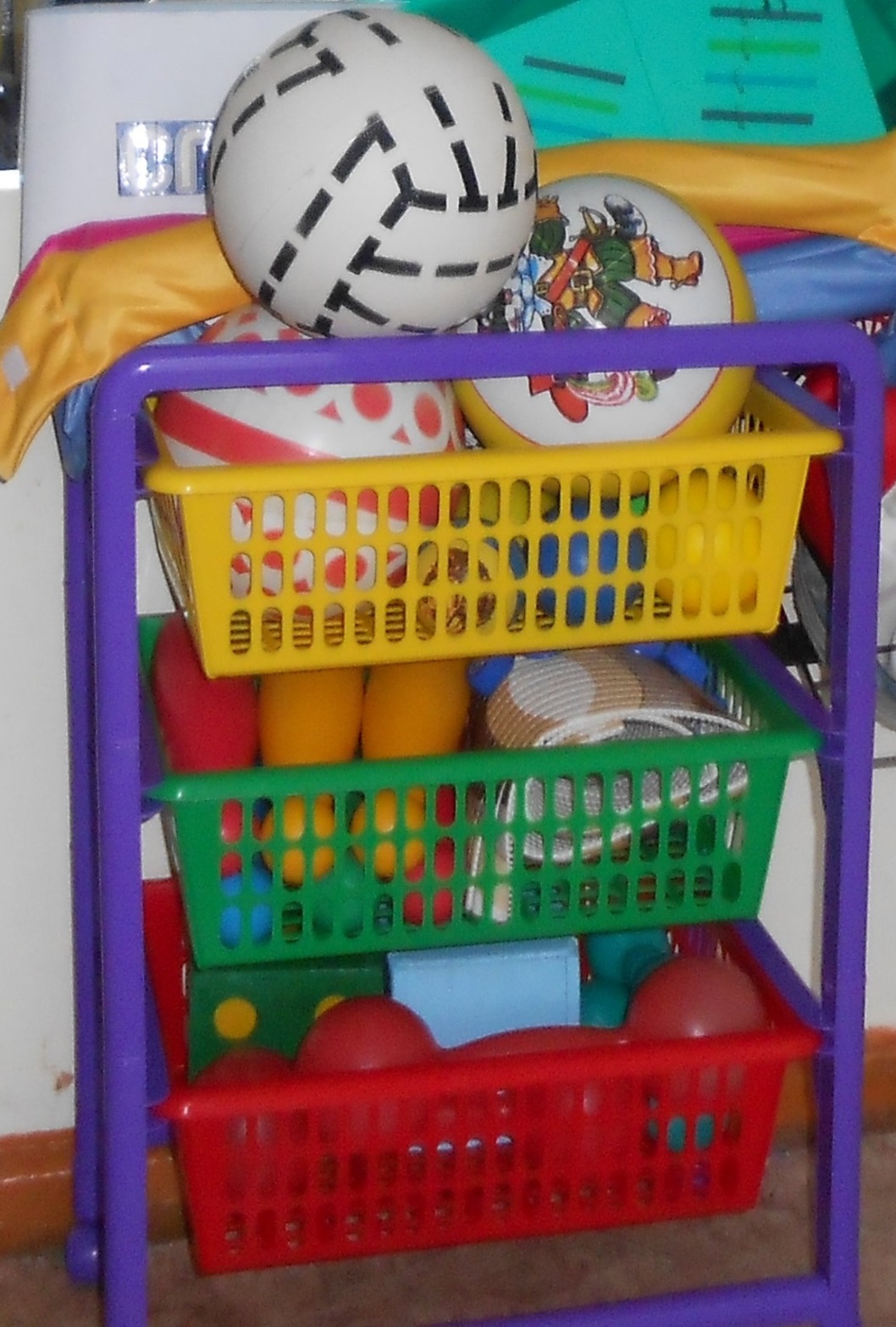 Разнообразие форм, цвета физкультурного оборудования должно способствовать воспитанию художественного вкуса у детей.
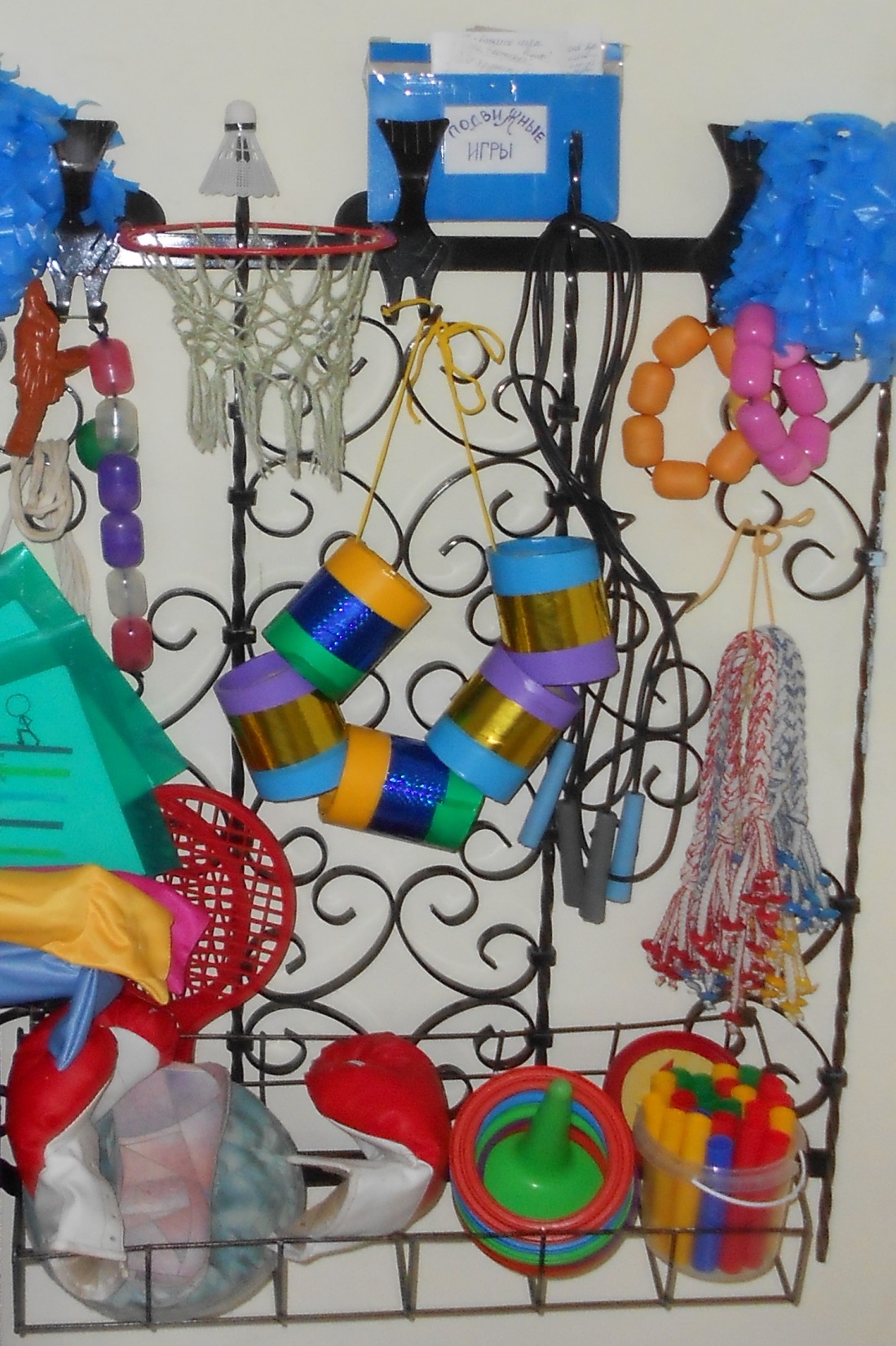 Материалы, из которых изготовлено оборудование, должны отвечать гигиеническим требованиям, быть экологически чистыми и прочными.
Спасибо за внимание